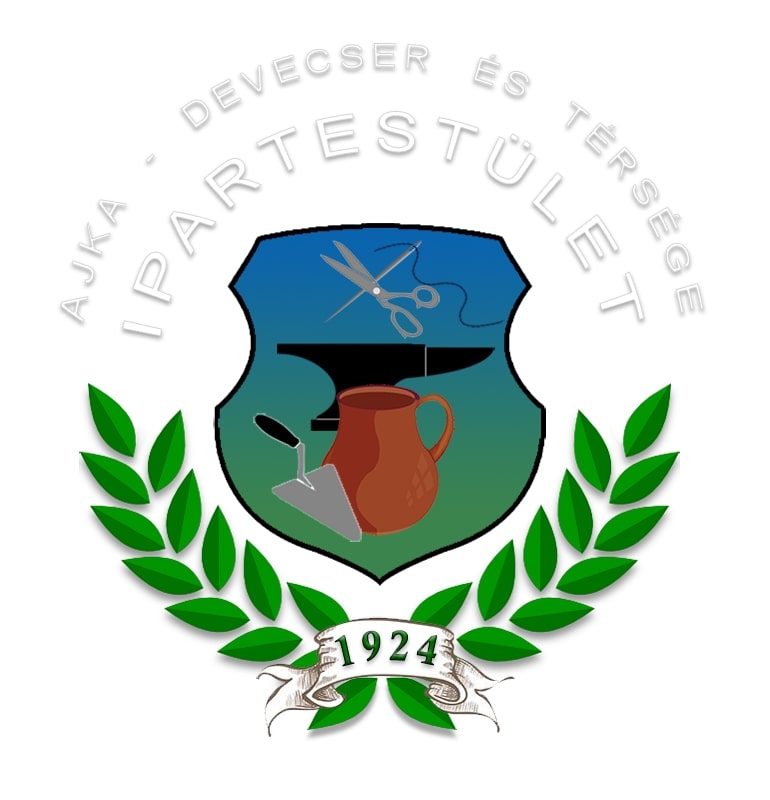 Az Ajka-Devecser és Térsége Ipartestület 100. évfordulója
„Vállalkozót a jogszabály adta lehetőség teremt. Iparos az lehet, aki munkája minőségével, emberi magatartásával kivívja ezt a címet.”
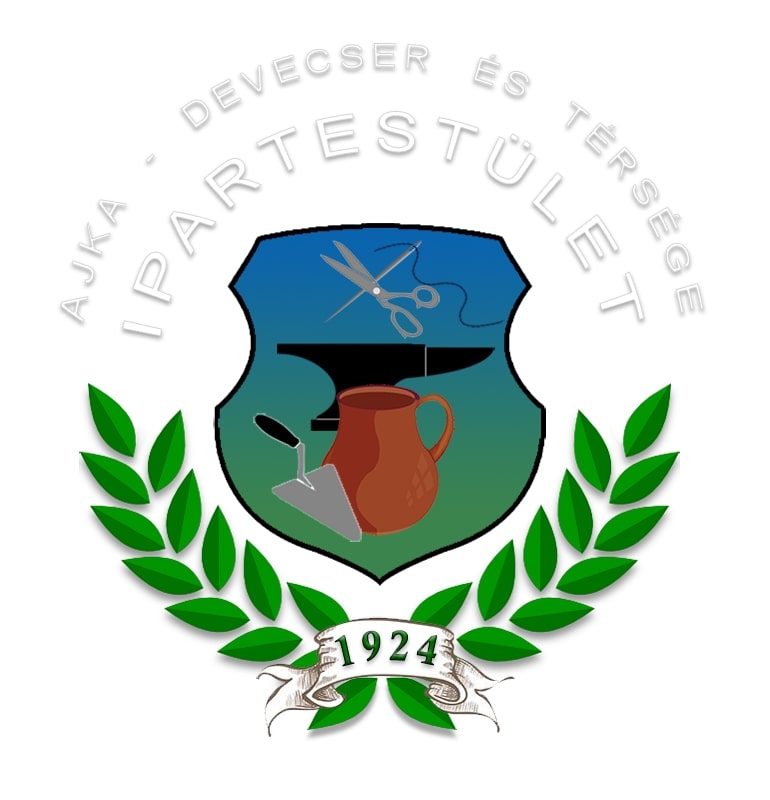 Az ipartestület jelentősége, az iparosok érdekképviselete
Az ipartestület története az 1884-es ipartörvénnyel kezdődött, amely előírta a kisiparosok szervezett formáját. Az Ipartestületek Országos Szövetsége (IPOSZ) jelenleg is a mikro-, kis- és középvállalkozások legfontosabb munkaadói szövetsége.
Az ipartestületek célja a kisiparosok érdekvédelme és szakmai képviselete volt. A testület alapvető feladatai közé tartozott a tanoncok és segédek szerződtetése és felszabadítása.
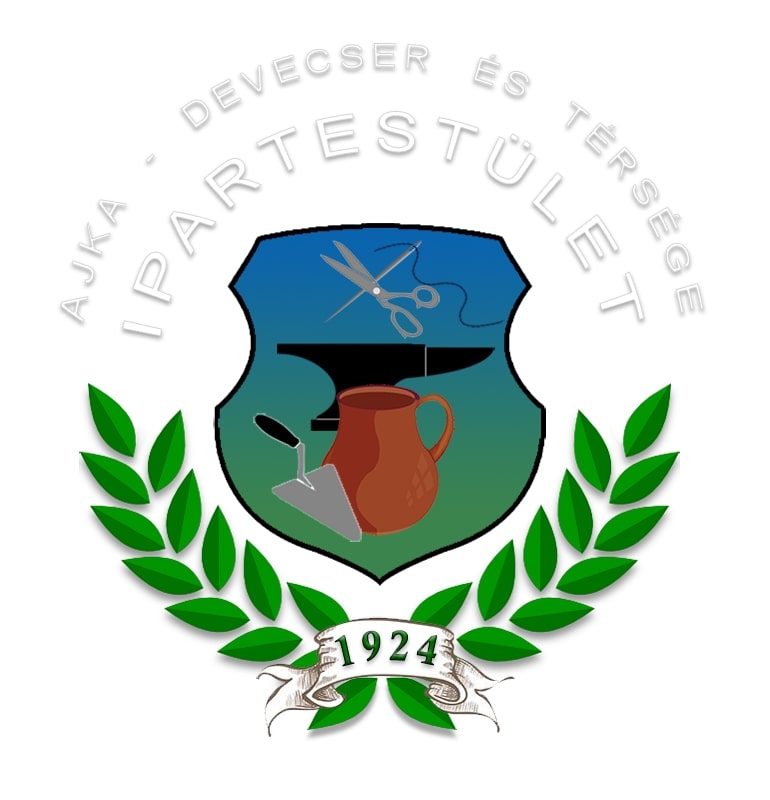 Az ipartestület megalakulása
Az Ajka-Devecser és Térsége Ipartestület 1924. 09.28. – án alakult meg. Az első elnök Kovács István géplakatos mester volt. Ebben az időszakban a testület fontos szerepet töltött be a helyi gazdasági életben, segítve a különféle szakmák képviselőit, mint például ácsok, cipészek, kőművesek, kovácsok, molnárok és szabók.
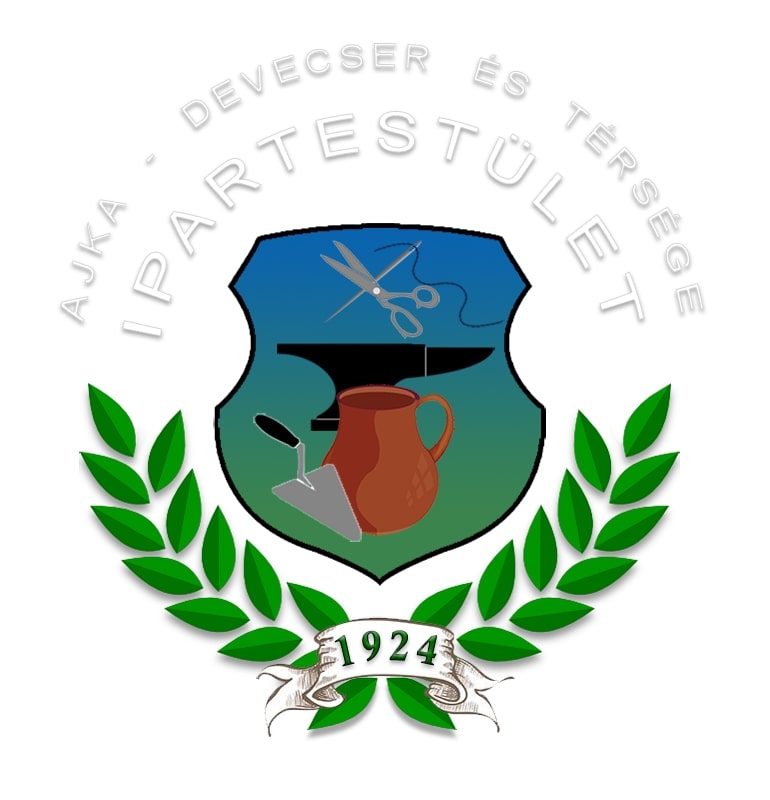 A múlt iparosai
„Ajkán az 1800-as évek végén és az 1900-as évek elején már több különböző szakmában tevékenykedtek iparosok. 1876-ban 18 különböző szakma képviselői, például bognárok, takácsok, cipészek és kovácsok szolgálták a lakosságot. A 20. század elejére a kisiparosok száma fokozatosan nőtt, és meghatározó szereplőivé váltak a helyi gazdaságnak. 
 „A régi mesterségek, mint a bognárság, kádárság és szabóság, elválaszthatatlan részét képezték Ajka ipartörténetének, és hozzájárultak a város fejlődéséhez.”
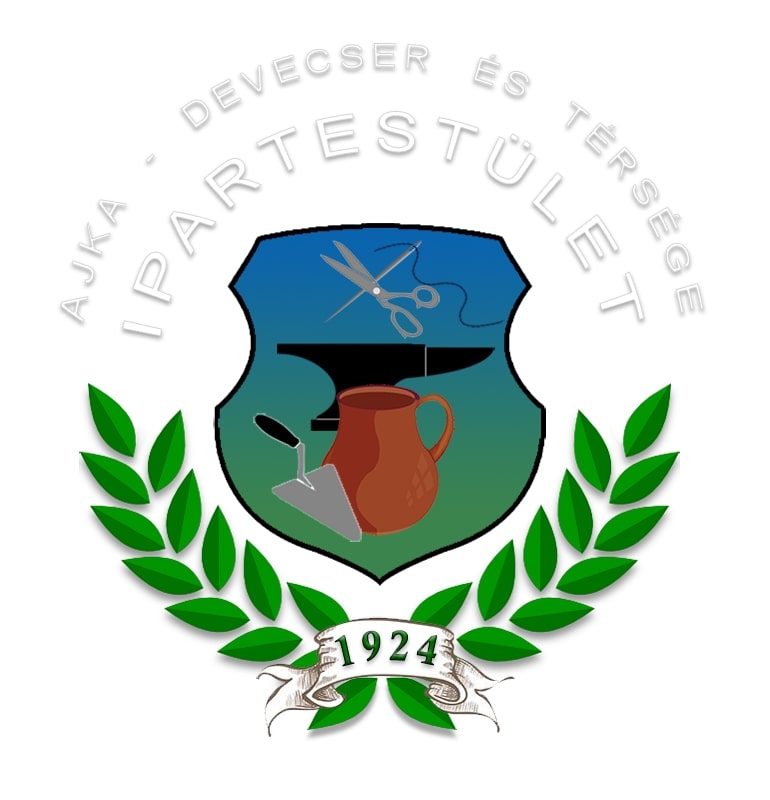 Ipartestületi elnökök
Kovács István géplakatos mester (1924–1925)
Böröcz János (1925–1931)
Békefi Gyula (1931–1936)
Kovács István géplakatos mester (1936-tól újra)
Torma Károly kovácsmester
Csongrádi Béla üveges és képkeretező mester (1958–1989)
László István ács mester 
Kövécs Lajos épületgépész 
Kovács József autószerelő 
Wágenhoffer Tibor kőművesmester
Németh László (2010–napjainkig)
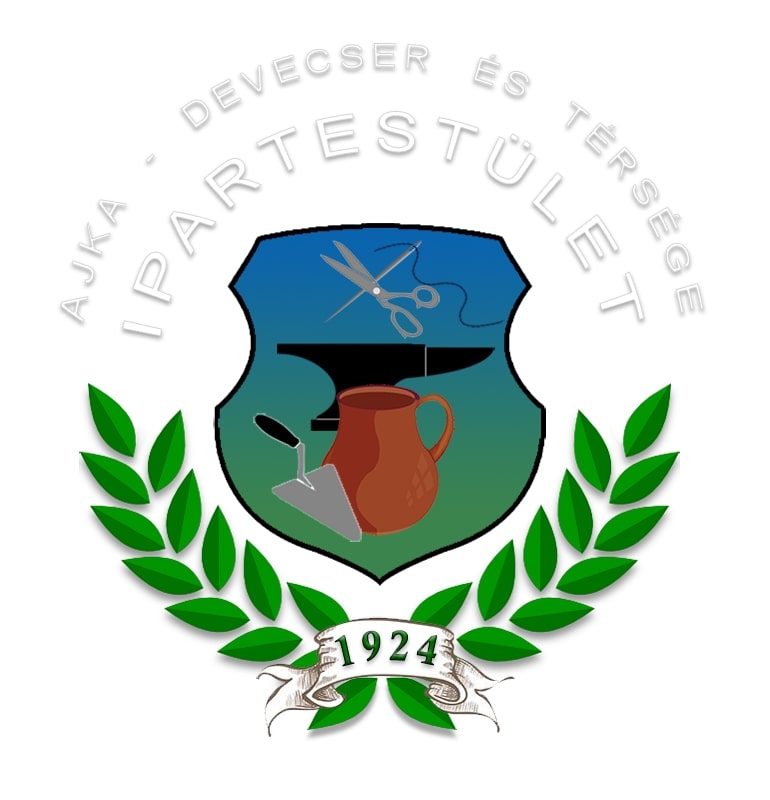 Az ipartestület fejlődése
Wágenhoffer Tibor kőművesmester
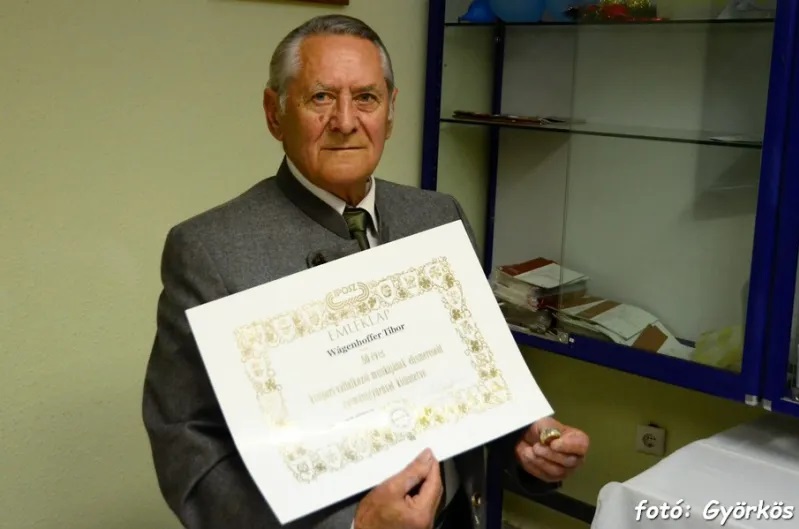 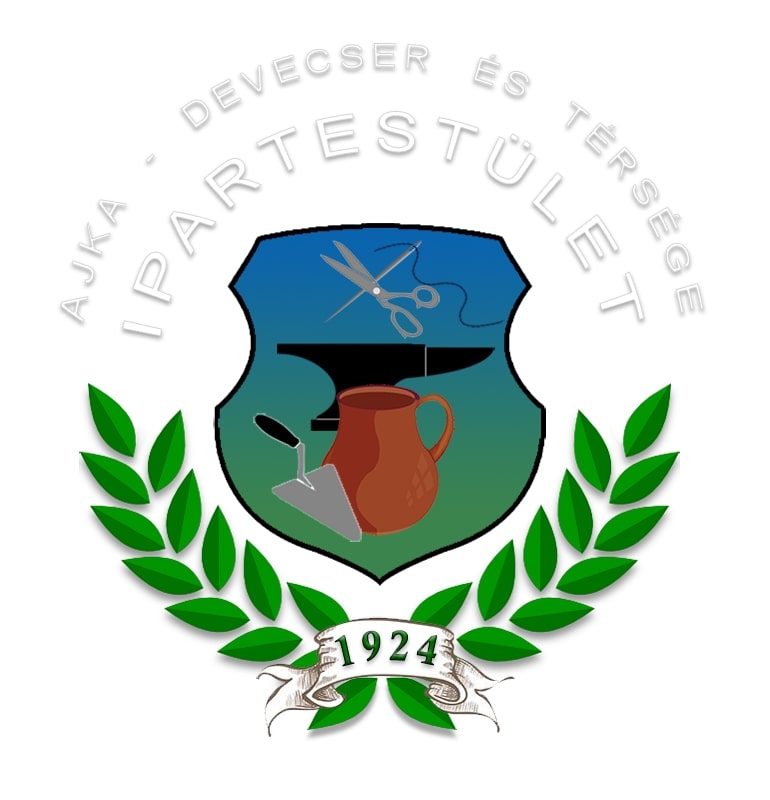 Németh László, az Ajka-Devecser És Térsége Ipartestület elnöke,az Ipartestületek Országos Szövetségének elnöke
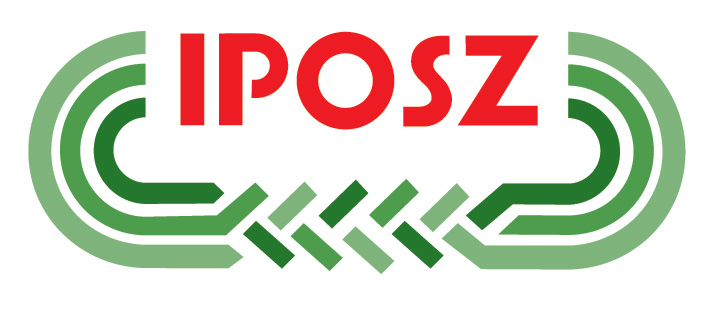 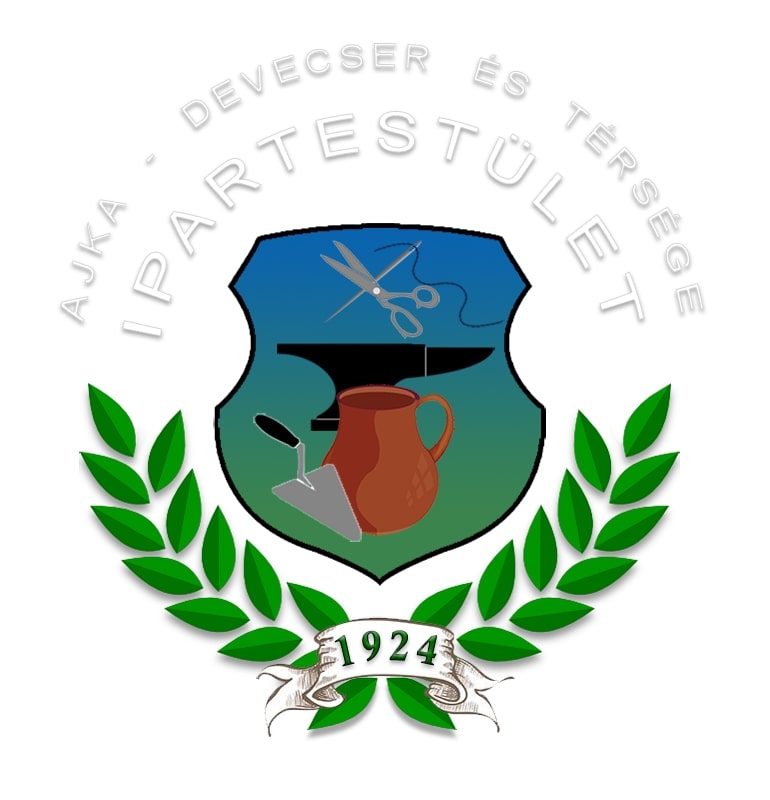 Az ipartestület fejlődése
1936-ban az Ajka-Devecser Ipartestület szakosztályokra bontva működött tovább. Az építési és ruházati szakosztályok létrejötte mutatja a helyi ipar strukturált fejlődését, melynek célja az iparosok érdekképviseletének hatékonyabb szervezése volt.

Az 1980-as évekre már 257 iparjogosítvánnyal rendelkező kisiparost tartottak nyilván Ajkán. A szervezet tanoncokat és segédeket is képzett, ezzel biztosítva a szakmai utánpótlást és a hagyományok továbbvitelét.
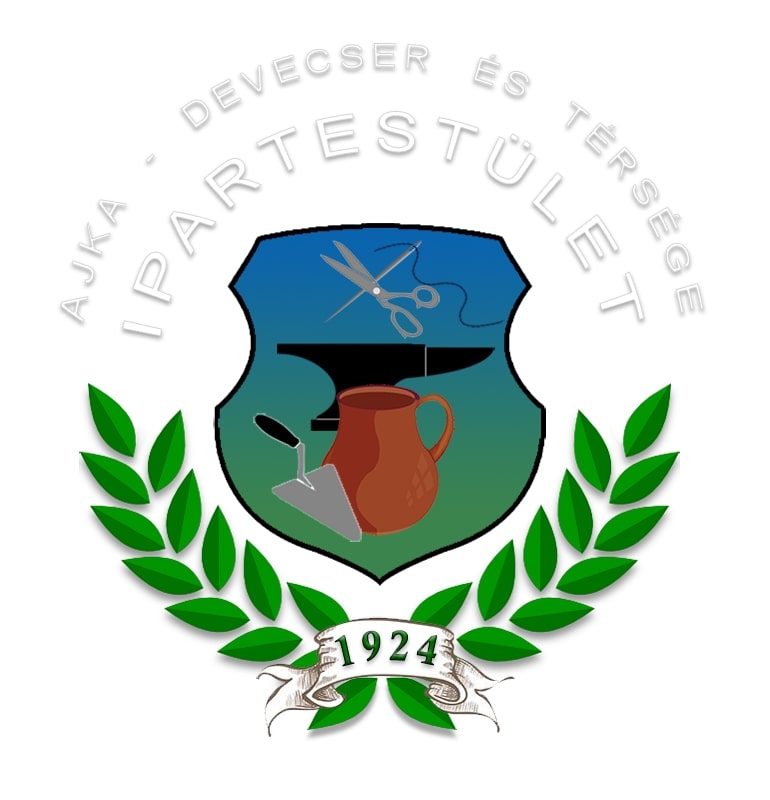 Az ipartestület céljai
Az Ajka-Devecser és Térsége Ipartestület alapvető célja a helyi kis- és középvállalkozások szakmai érdekképviselete. A szervezet tanácsadással, képzéssel, és vállalkozásfejlesztési szolgáltatásokkal támogatja a tagokat, valamint ápolja az iparos és kézműves hagyományokat.
 „Az ipartestület célja, hogy segítse a helyi vállalkozások fejlődését, és biztosítsa a szakmai tudás átadását a jövő generációi számára.”
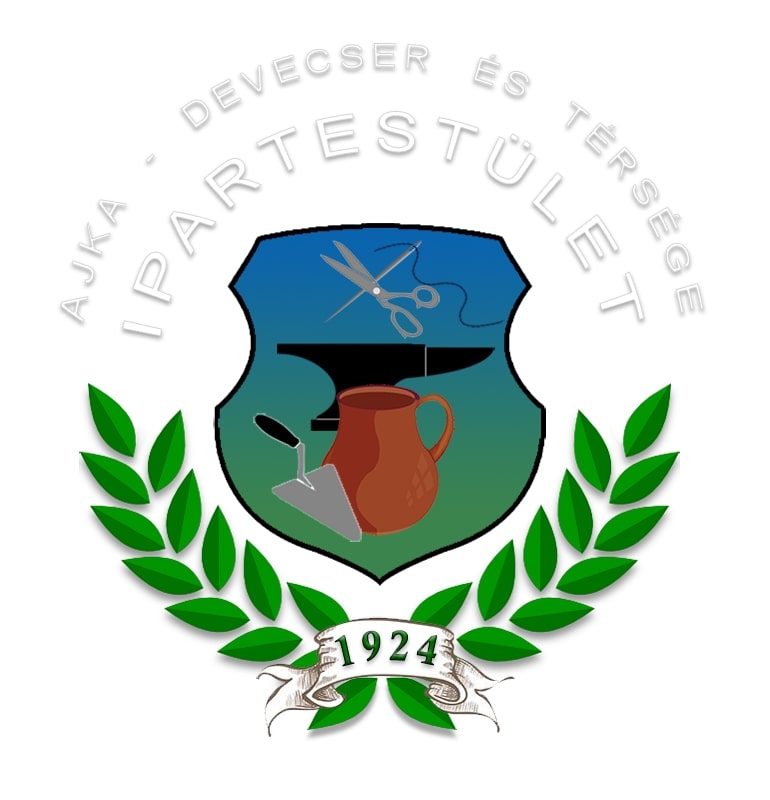 A jövő felé tekintve
Az ipartestület ma is fontos szerepet játszik a helyi vállalkozások fejlődésében és a szakmai utánpótlás biztosításában. Innovatív megoldásokkal, új technológiák bevezetésével és a hagyományos mesterségek ápolásával egyaránt hozzájárul a közösség gazdasági erejének növeléséhez.
 „A jövőnk kulcsa abban rejlik, hogy megőrizzük a múlt értékeit, miközben nyitottak maradunk az innovációra és a változásokra.”
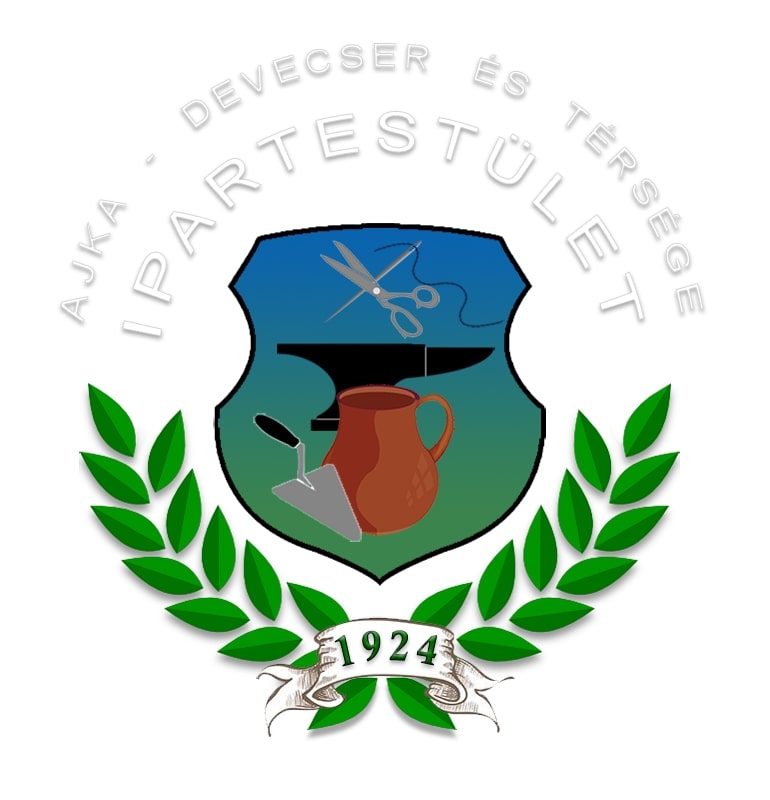 Ajka-Devecser és Térsége IpartestületCím: 8400 Ajka, Vörösmarty utca 6.
www.ajkadevecseripar.hu
www.facebook.com/ipartestulet.ajkadevecserestersege
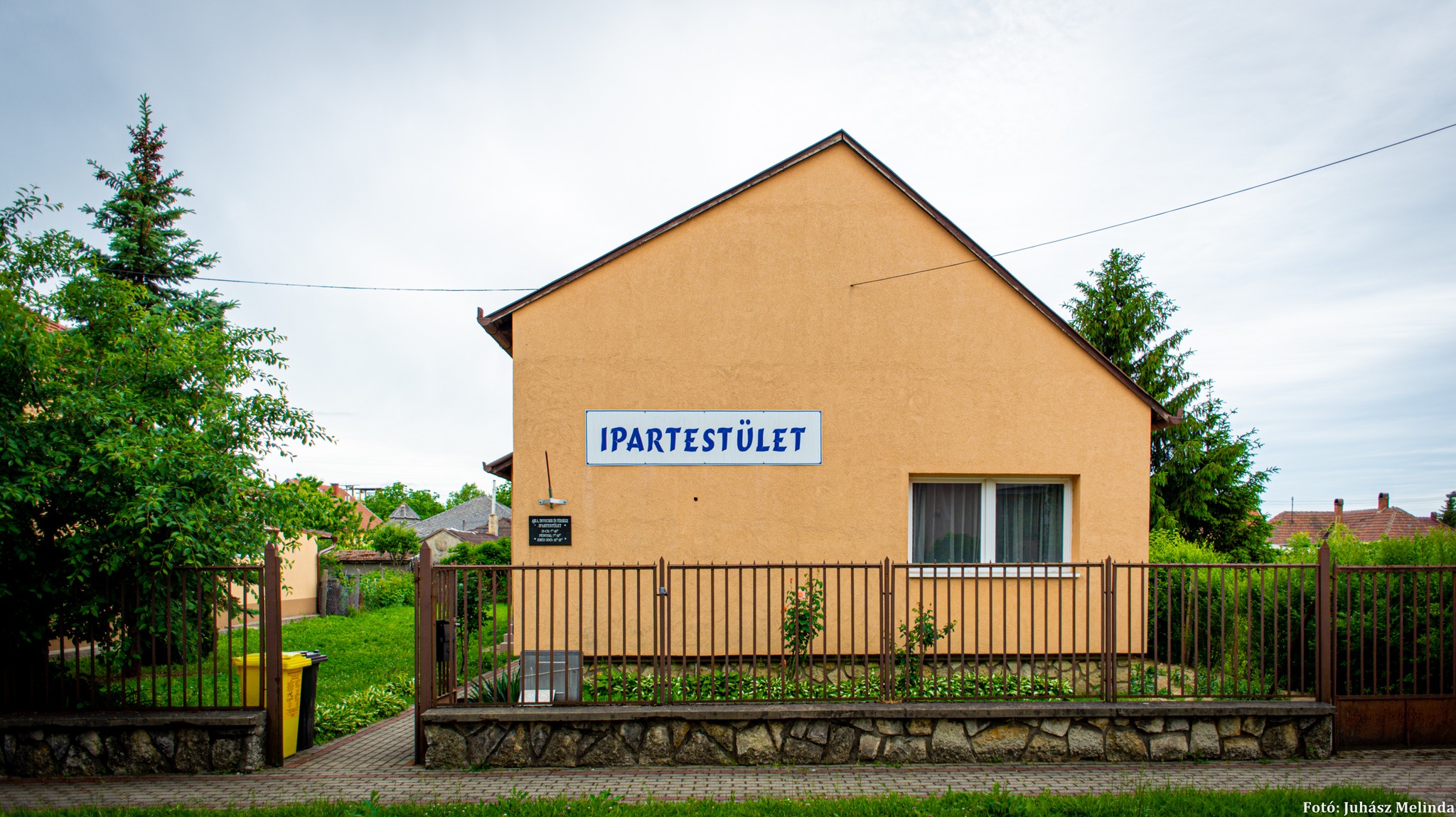 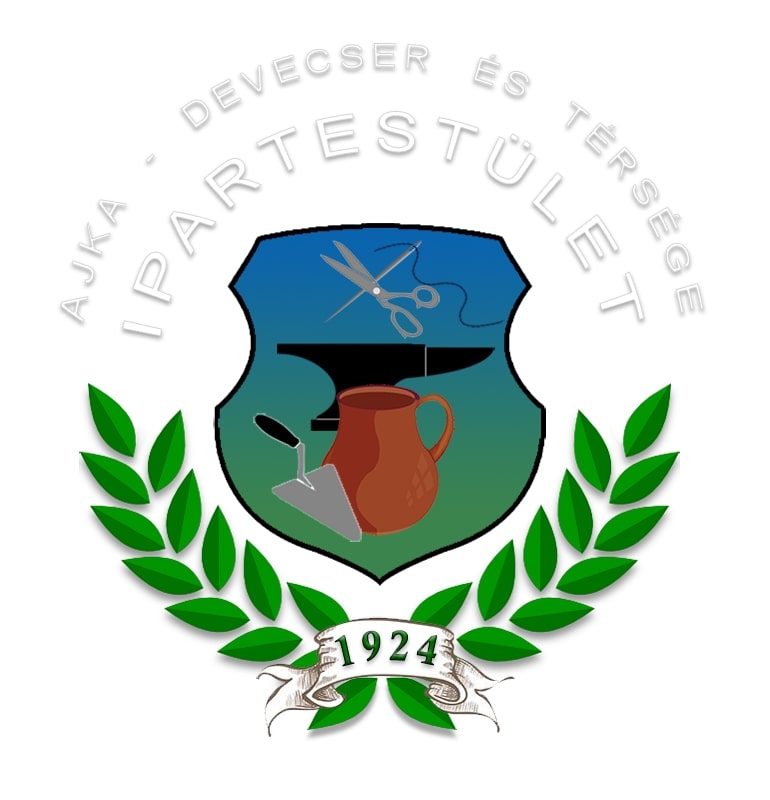 ISTEN ÁLDJA A TISZTES IPART!